Copyright and Your Lab Website
Ana Enriquez
This presentation was last revised by Ana Enriquez on September 12, 2017.  
It is licensed under the Creative Commons CC-BY 4.0 International License.
Resources
Today’s slides are available 
at lib.umich.edu/copyright/presentations, or
by emailing Ana at anaenriq@umich.edu.
Shared Google doc: goo.gl/pnHPVx
They are based in part on our guides:
Copyright Basics
Obtaining Copyright Permissions
Upcoming workshops at lib.umich.edu/copyright/presentations.
MCommunity event announcement list
This presentation was last revised by Ana Enriquez on September 12, 2017.  
It is licensed under the Creative Commons CC-BY 4.0 International License.
Plan for today
General Framework (15 minutes)
Getting a Favorable Contract (10 minutes)
What You Can Do Without a Favorable Contract (5 minutes)
Questions (5 minutes)
Hypotheticals (15 minutes)

Please interrupt any time with questions!
This presentation was last revised by Ana Enriquez on September 12, 2017.  
It is licensed under the Creative Commons CC-BY 4.0 International License.
General Framework
This presentation was last revised by Ana Enriquez on September 12, 2017.  
It is licensed under the Creative Commons CC-BY 4.0 International License.
General framework
Is the work protected by copyright?
Would your use implicate one of the exclusive rights given to copyright owners?
Who holds the copyright? Have they already made any licenses that would permit your use?
Do any users’ rights, such as fair use, apply?
This presentation was last revised by Ana Enriquez on September 12, 2017.  
It is licensed under the Creative Commons CC-BY 4.0 International License.
1. Is the work protected by copyright?
Is it the sort of thing copyright protects?
Original AND fixed
Not an invention, idea, fact, etc.
Is it currently protected?
To assess public domain status, we recommend:
Cornell’s Copyright Term and the Public Domain in the United States
Berkeley’s Is it in the Public Domain?
This presentation was last revised by Ana Enriquez on September 12, 2017.  
It is licensed under the Creative Commons CC-BY 4.0 International License.
2. Would your use implicate one of the exclusive rights given to copyright holders?
Rights of copyright holders:
Reproduction
Preparation of derivative works
Distribution to the public
Public performance (applies to sound recordings only if performed by “digital audio transmission”)
Public display
This presentation was last revised by Ana Enriquez on September 12, 2017.  
It is licensed under the Creative Commons CC-BY 4.0 International License.
3. Who holds the copyright? Have they already made any licenses that would permit your use?
The first holder of the copyright is the author.
The creator(s) of the work OR
In some cases, the creator’s employer (if the work was “made for hire”).
Authors can transfer or license any of their exclusive rights, including portions of those rights. Copyrights can also pass via a will or intestate succession laws.
Transferring a physical object does not transfer copyright in that object.
This presentation was last revised by Ana Enriquez on September 12, 2017.  
It is licensed under the Creative Commons CC-BY 4.0 International License.
4. Do any user’s rights, such as fair use, apply?
Fair use (107)
Reproduction by libraries and archives (108)
First sale (109)
Exemption of certain performances and displays (110)
Etc.
This presentation was last revised by Ana Enriquez on September 12, 2017.  
It is licensed under the Creative Commons CC-BY 4.0 International License.
Getting a Favorable Contract
This presentation was last revised by Ana Enriquez on September 12, 2017.  
It is licensed under the Creative Commons CC-BY 4.0 International License.
Common agreement provisions
Author either transfers or retains copyright.
Look beyond this. What can each party do with the work?
As an author, you may want
To deposit/post some version of article 
in institutional repository (e.g., Deep Blue)
in subject archive (e.g., arXiv, PsyArXiv, Pub Med)
on personal website
on social network (e.g., Academia.edu)
To use article in teaching, conference presentations, etc.
To reuse article in future publications
This presentation was last revised by Ana Enriquez on September 12, 2017.  
It is licensed under the Creative Commons CC-BY 4.0 International License.
Depositing/posting article
Which version?
Preprint
Postprint
Final published version
When?
After an embargo?
This presentation was last revised by Ana Enriquez on September 12, 2017.  
It is licensed under the Creative Commons CC-BY 4.0 International License.
SHERPA/RoMEO (for journals)
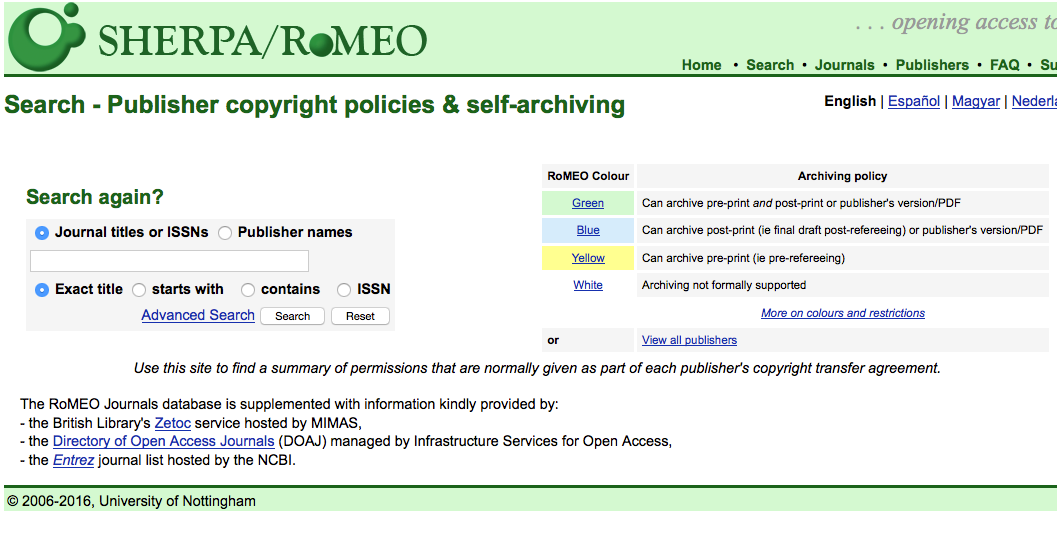 This presentation was last revised by Ana Enriquez on September 12, 2017.  
It is licensed under the Creative Commons CC-BY 4.0 International License.
U-M Author Addendum
Recently revised
Can help address these issues and more
This presentation was last revised by Ana Enriquez on September 12, 2017.  
It is licensed under the Creative Commons CC-BY 4.0 International License.
Workshops
November 15: Negotiating Publishing Contracts: Journal Articles, 4 to 5:30 p.m., Hatcher Gallery Lab [sign up]
November 16: Negotiating Publishing Contracts: Monographs, 11:30 a.m. to 1 p.m., Duderstadt 1180 [sign up]
This presentation was last revised by Ana Enriquez on September 12, 2017.  
It is licensed under the Creative Commons CC-BY 4.0 International License.
What You Can Do Without a Favorable Contract
This presentation was last revised by Ana Enriquez on September 12, 2017.  
It is licensed under the Creative Commons CC-BY 4.0 International License.
What you can do without a favorable contract
Fair use
For your own works, you may have limited your fair use rights via contract.
Fair use is generally narrower when publicly posting full copies of recent works, broader for works that are no longer being sold/licensed, incomplete copies, and/or private sites
Link to a legitimate copy
Ask publisher for a new copy of contract
Contract request letter
Renegotiate with current rightsholder
Rights reversion
This presentation was last revised by Ana Enriquez on September 12, 2017.  
It is licensed under the Creative Commons CC-BY 4.0 International License.
Questions?
This presentation was last revised by Ana Enriquez on September 12, 2017.  
It is licensed under the Creative Commons CC-BY 4.0 International License.
Hypotheticals
This presentation was last revised by Ana Enriquez on September 12, 2017.  
It is licensed under the Creative Commons CC-BY 4.0 International License.
Which of the following articles would you post on your lab website, which version would you post, and why?
An article by a collaborator that was published under a CC-BY-NC license
Your own article, published in 1993 and not available from the publisher or any licensed database
Your own article, published three years ago
An article by a colleague that she sent you before it was published
Your own article that you haven’t submitted to any publishers yet
This presentation was last revised by Ana Enriquez on September 12, 2017.  
It is licensed under the Creative Commons CC-BY 4.0 International License.